Enzyme
Ein Enzym ist ein hochspezifischer, biochemischer Katalysator.
Er setzt also bestimmte Stoffe beschleunigt um, ohne dabei verbraucht zu werden.
Ein Enzym ist ein hochspezifischer, biochemischer Katalysator.
Er setzt also bestimmte Stoffe beschleunigt um, ohne dabei verbraucht zu werden.
Er setzt also bestimmte Stoffe beschleunigt um, ohne dabei verbraucht zu werden.
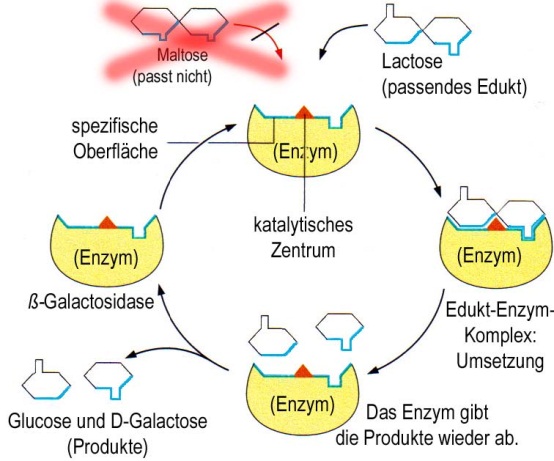 Ein Enzym ist ein hochspezifischer, biochemischer Katalysator.
Ein Enzym ist ein hochspezifischer, biochemischer Katalysator.
Er setzt also bestimmte Stoffe beschleunigt um, ohne dabei verbraucht zu werden.
Er setzt also bestimmte Stoffe beschleunigt um, ohne dabei verbraucht zu werden.
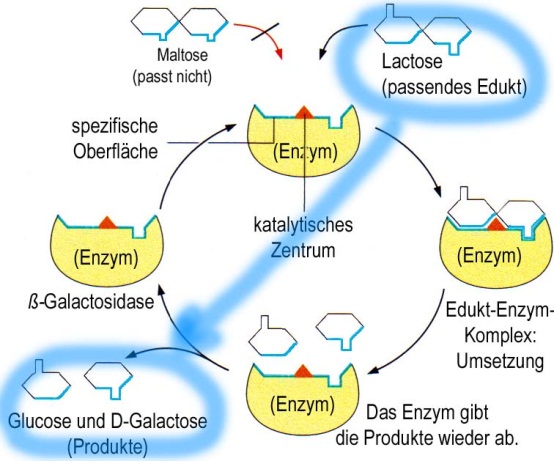 Ein Enzym ist ein hochspezifischer, biochemischer Katalysator.
Er setzt also bestimmte Stoffe beschleunigt um, ohne dabei verbraucht zu werden.
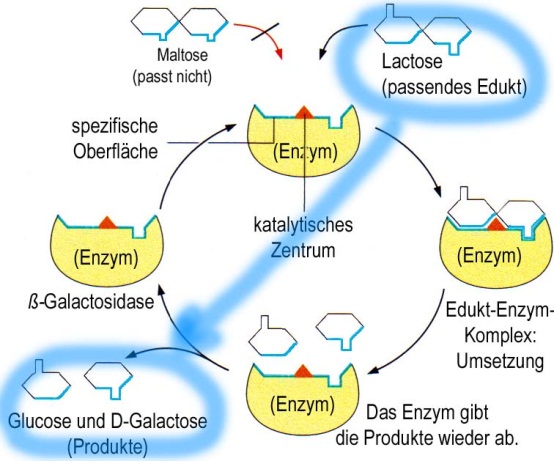 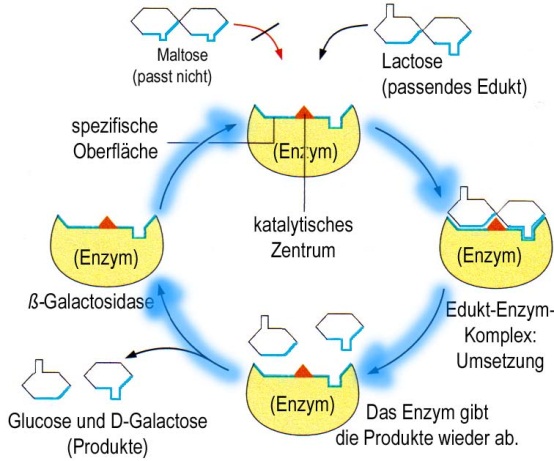 Ein Enzym ist ein hochspezifischer, biochemischer Katalysator.
Er setzt also bestimmte Stoffe beschleunigt um, ohne dabei verbraucht zu werden.
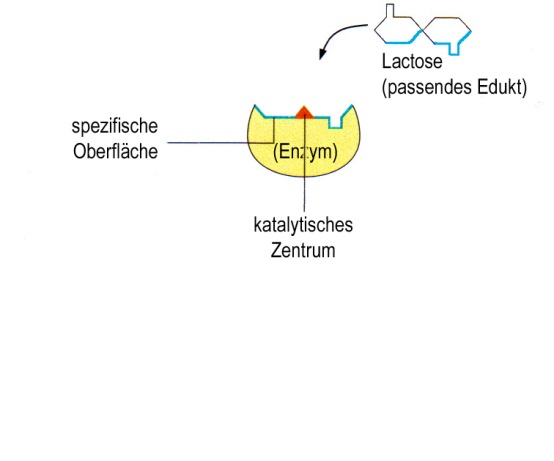 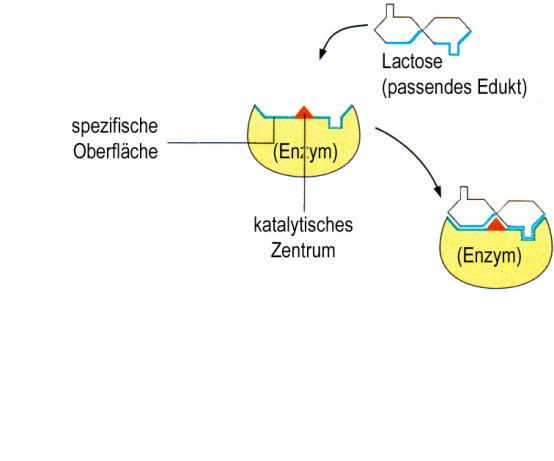 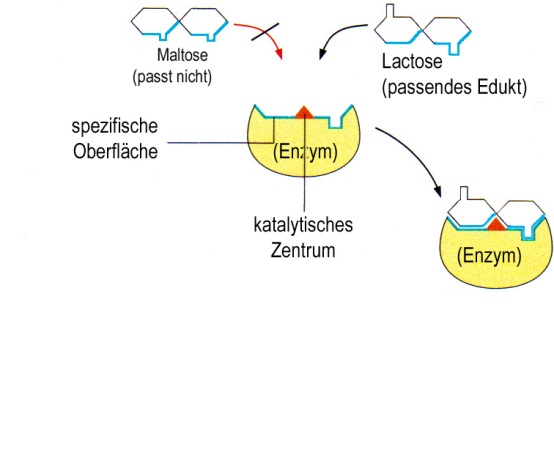 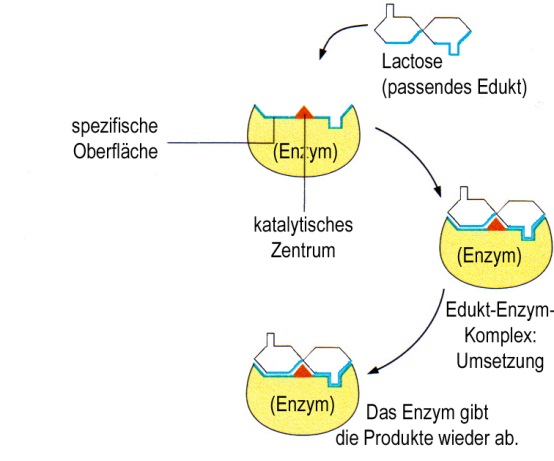 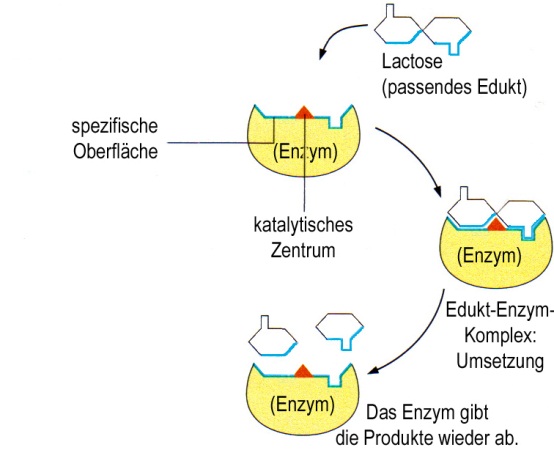 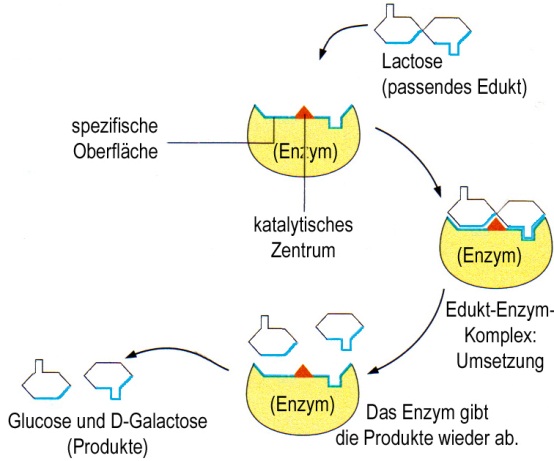 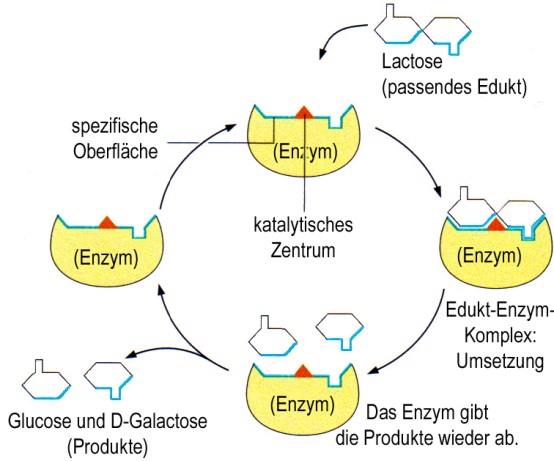 Galactosidase ist (wie alle Enzyme) ein riesengrosses Molekül.
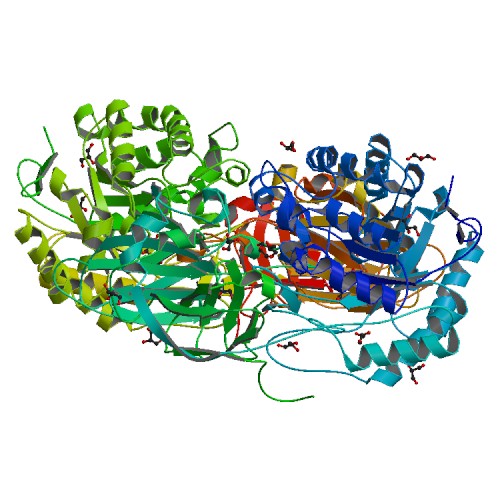 Es besteht aus 741 Aminosäuren
und hat 
die Summen-
Formel:
Mg4C3806H5766N992O1084S29                  (=11677 Atome)
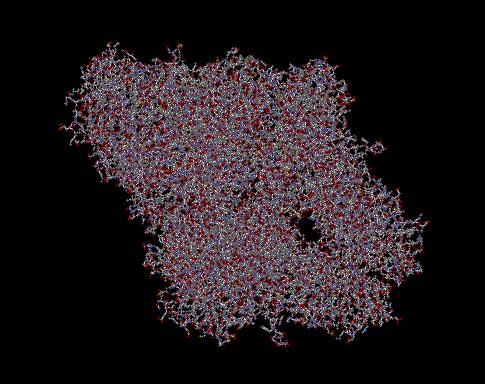 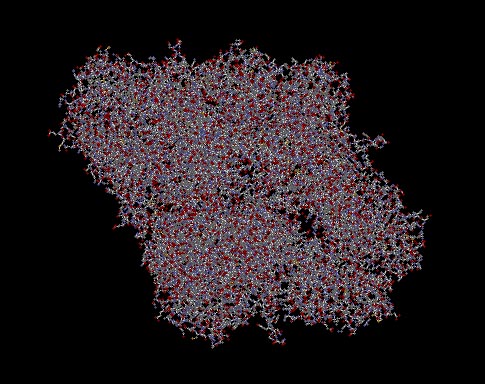 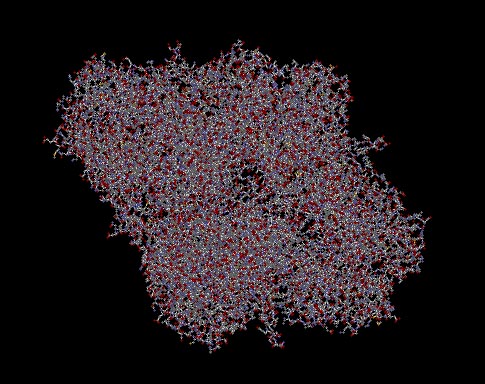 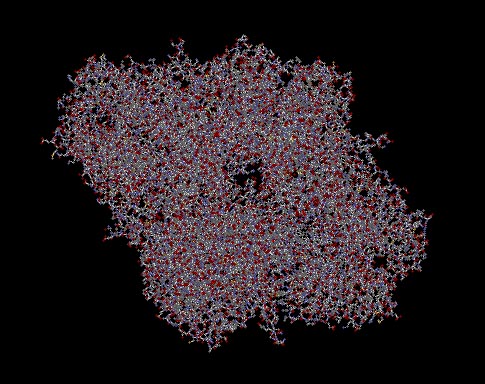 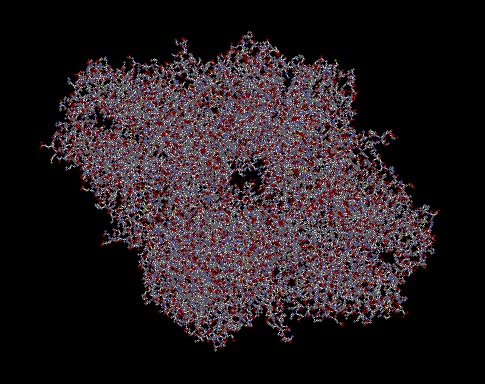 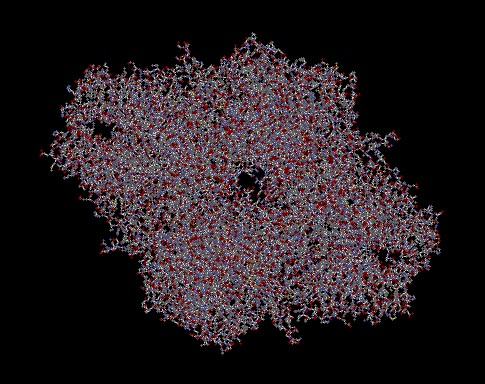 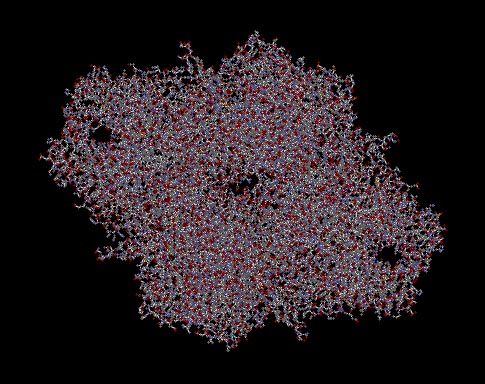 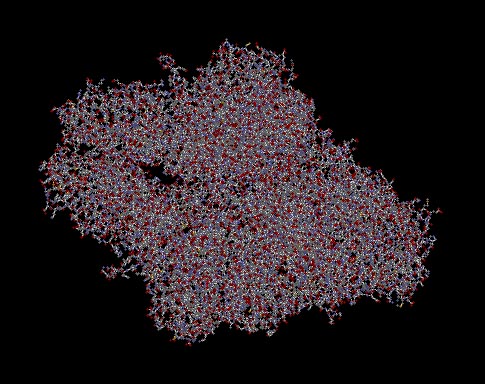 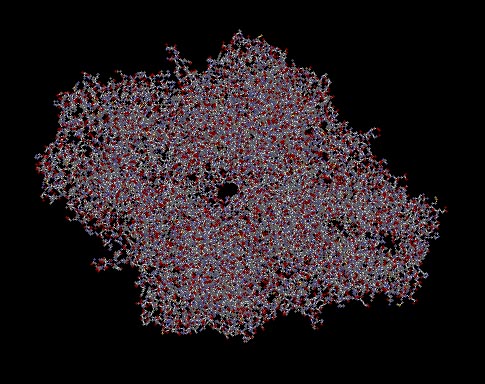 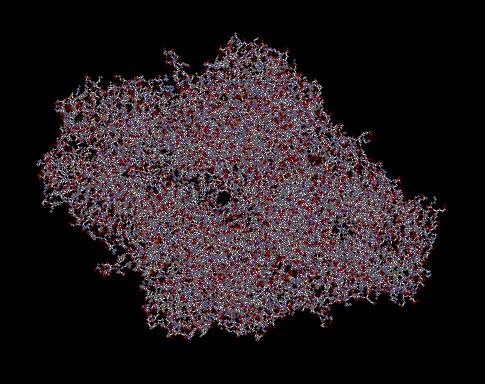 Es gibt sehr viele Enzyme.
Eigentlich für jede biochemische Molekülveränderung eines.
Die wichtigsten sind auf im Schema «Biochemical Pathways» eingetragen.
Biochemical Pathways
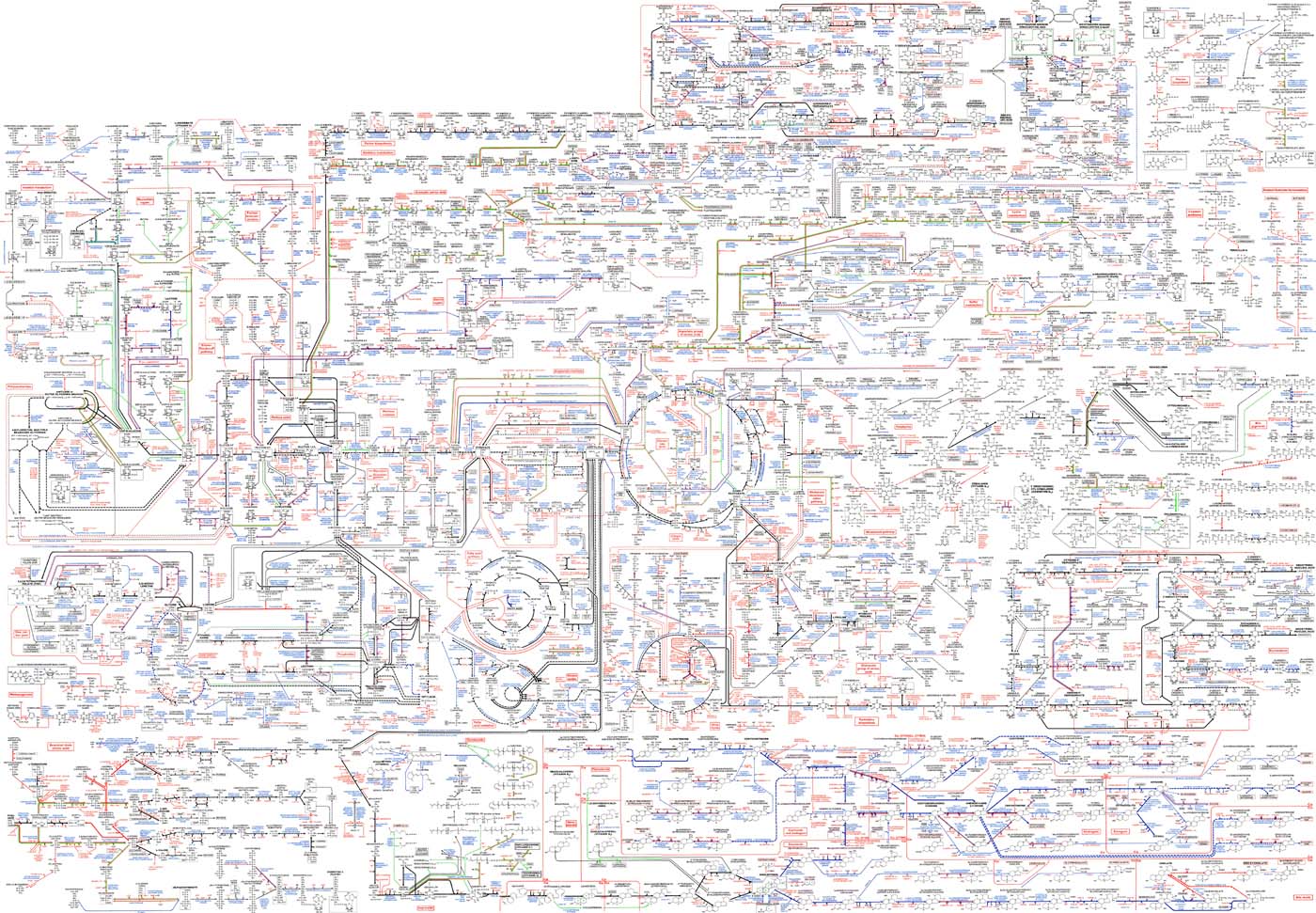 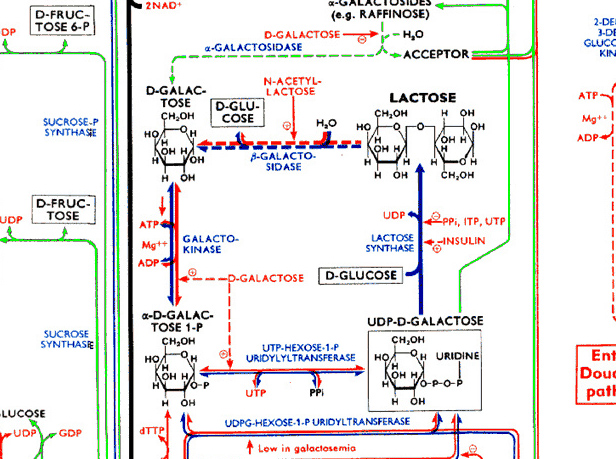 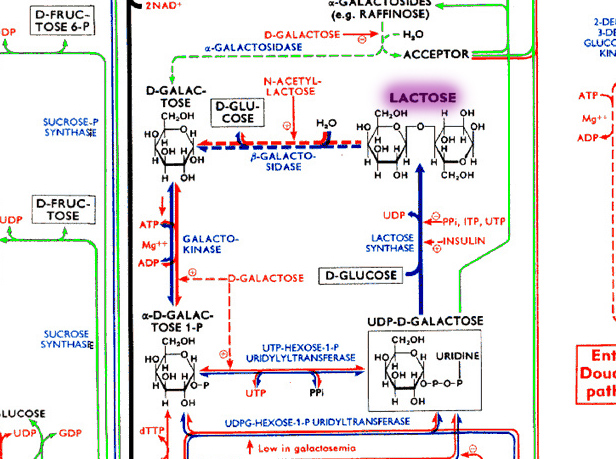 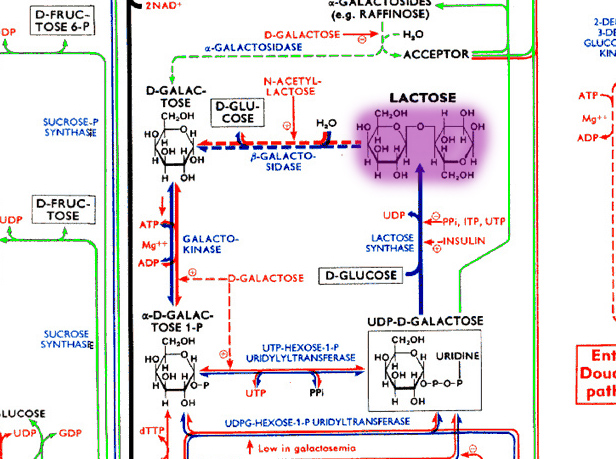 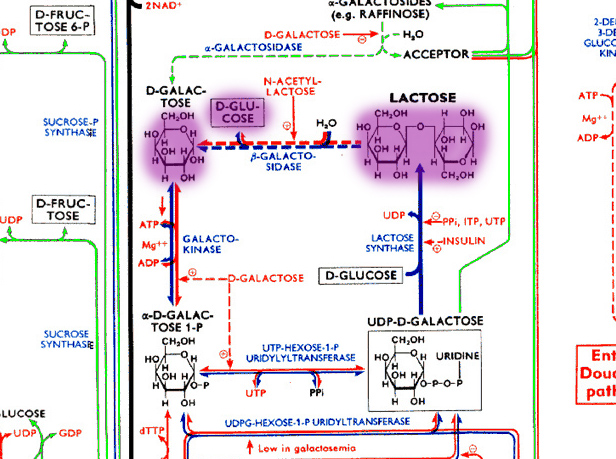 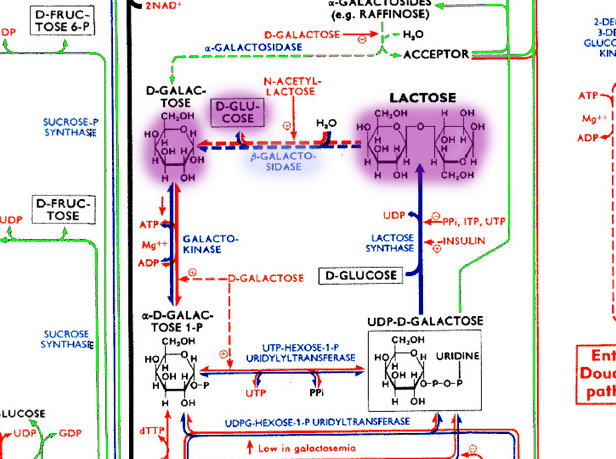 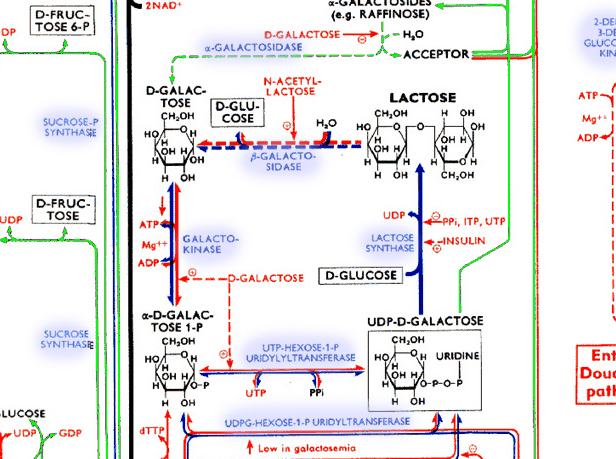 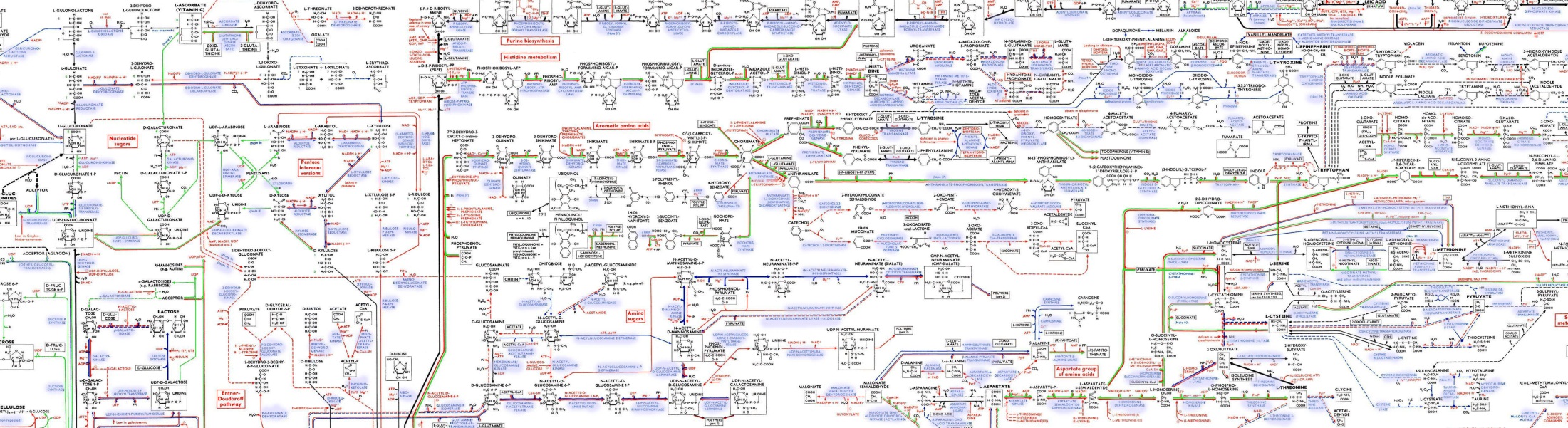 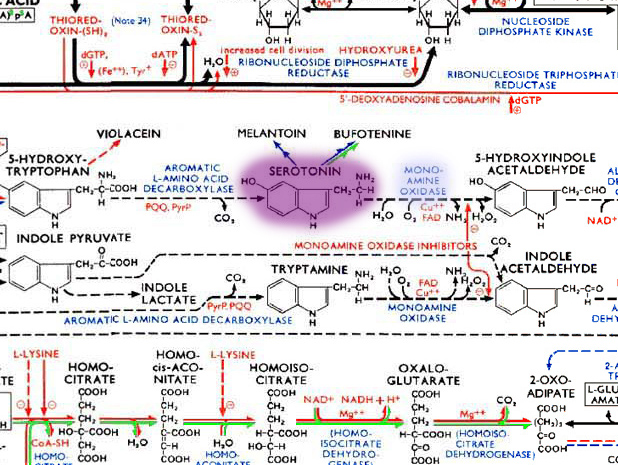 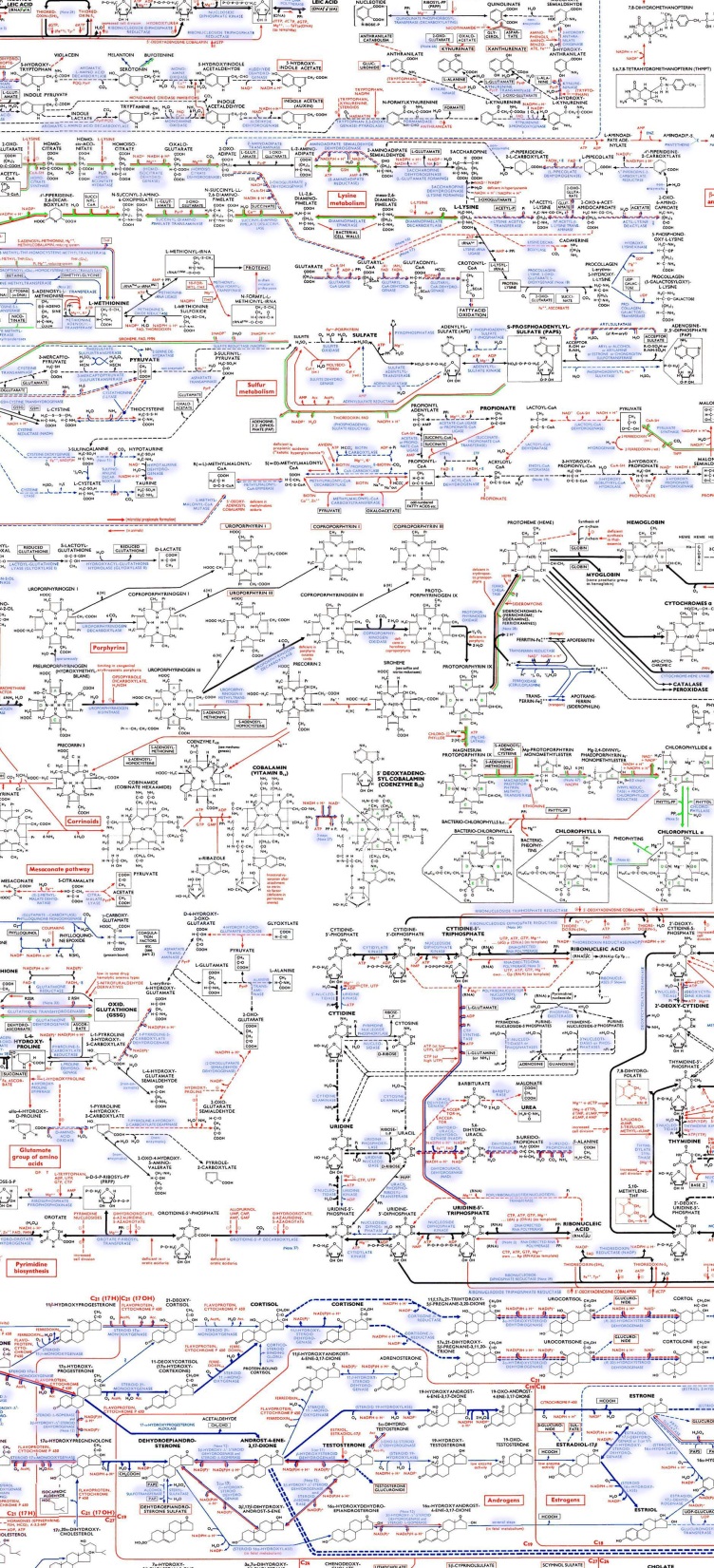 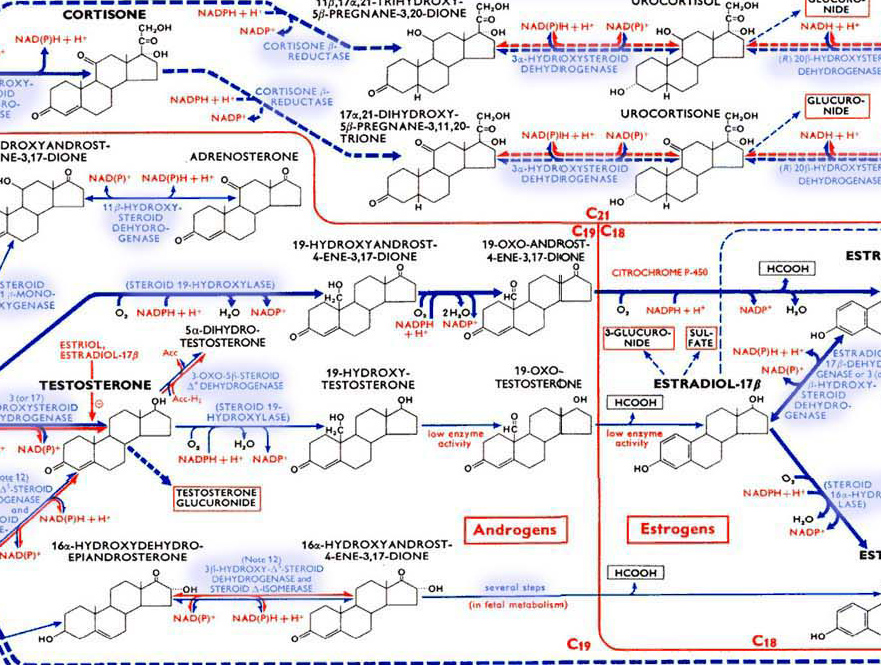 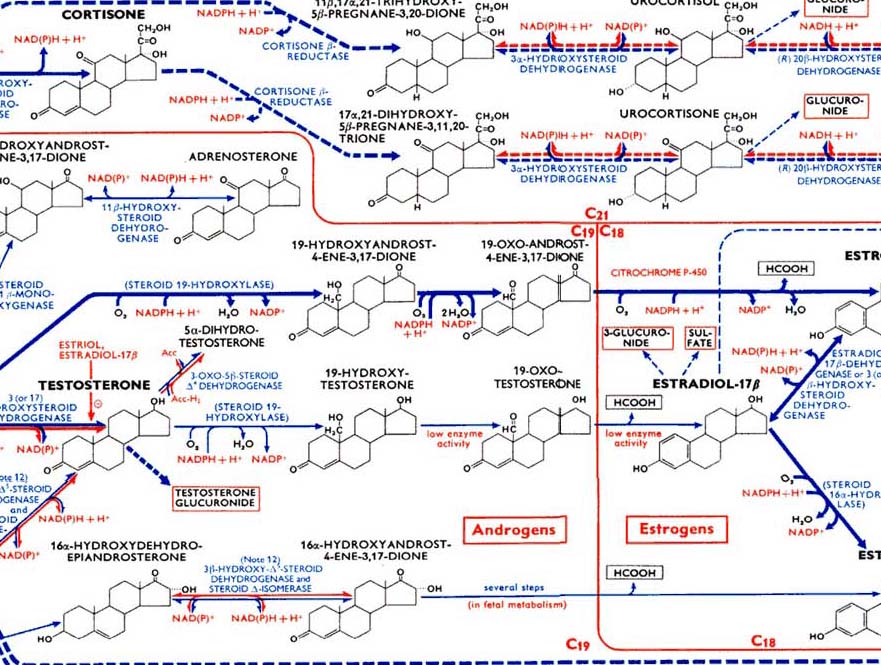 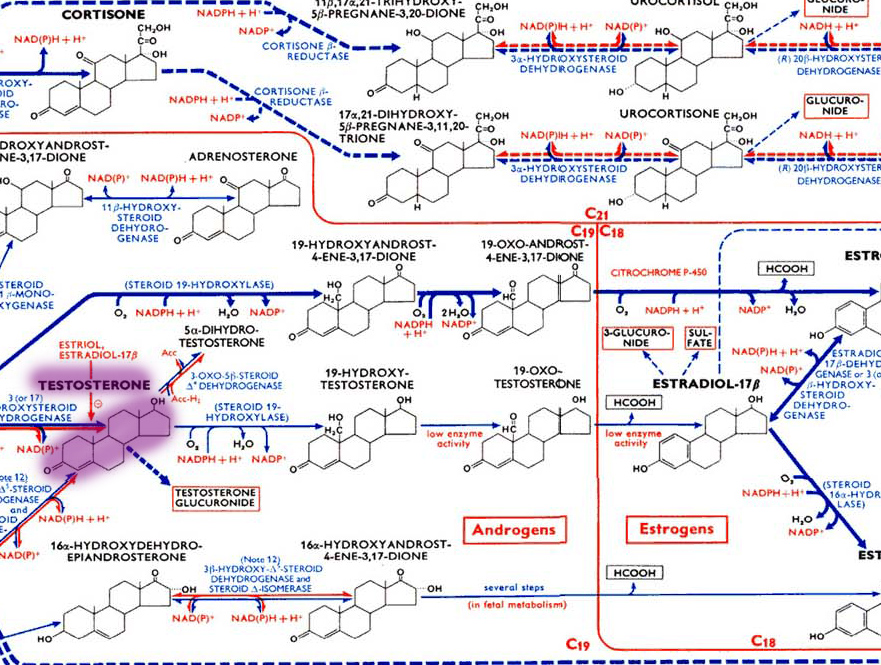 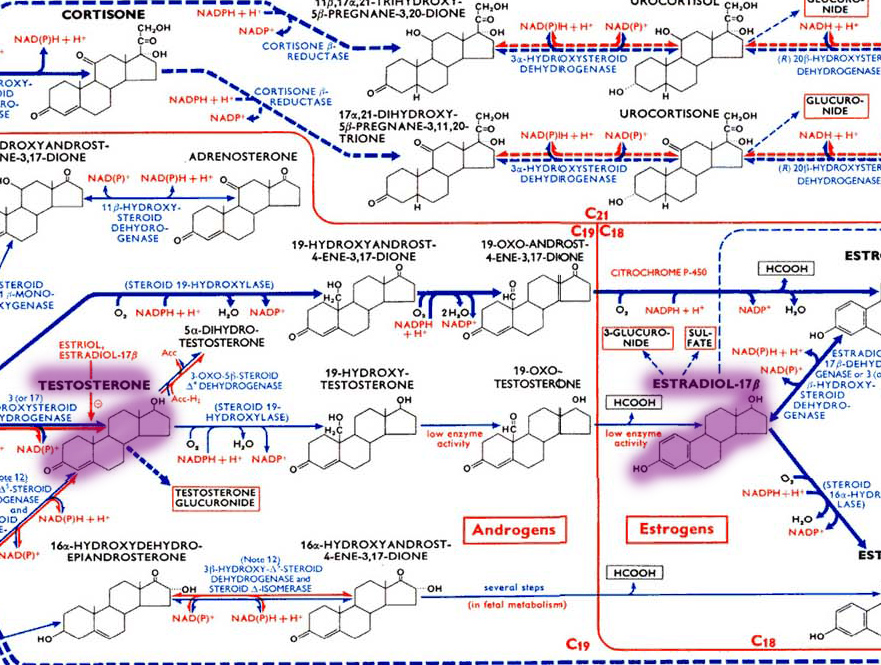 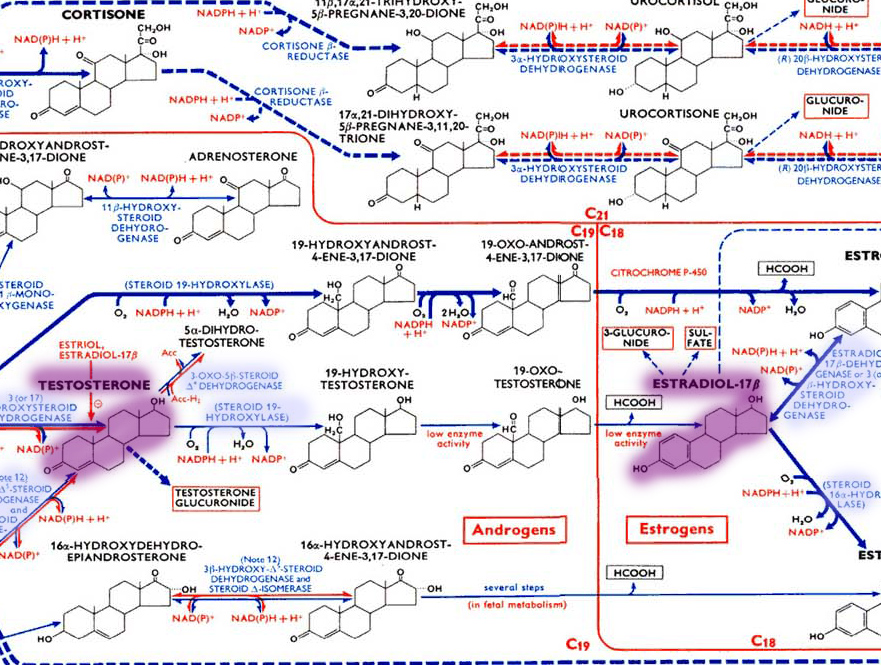 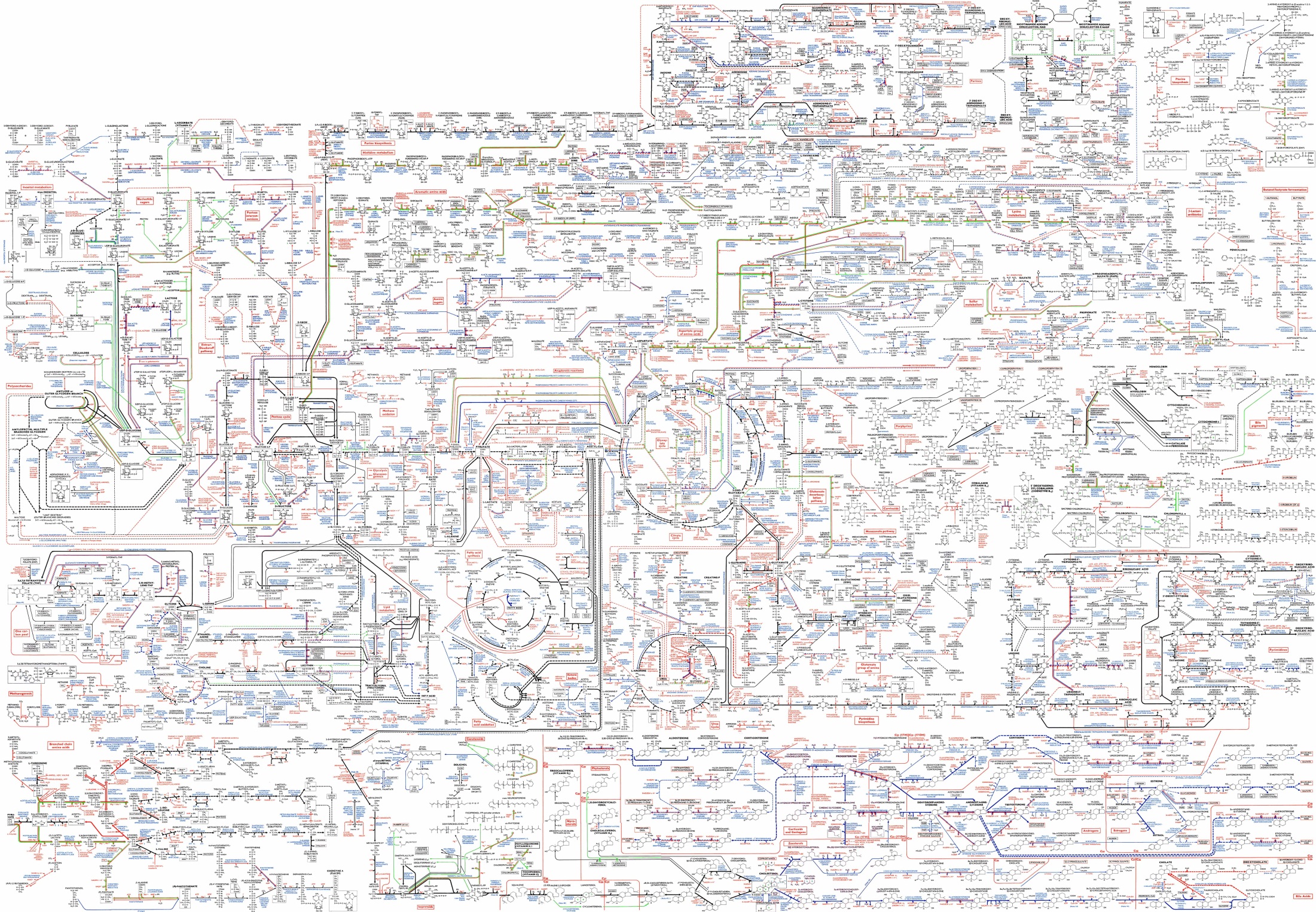